¯^vMZg
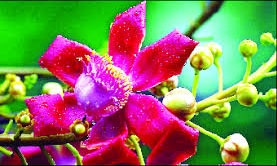 মোঃ বিল্লাল হোসেন জুয়েলপ্রভাষক, সমাজকর্ম বাংলাবাজার ফাতেমা খানম ডিগ্রি কলেজ, ভোলা।
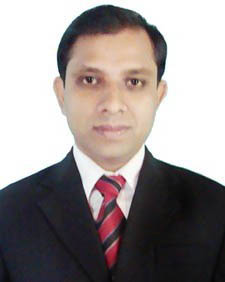 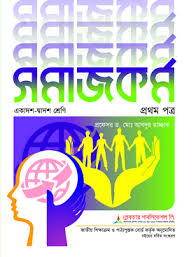 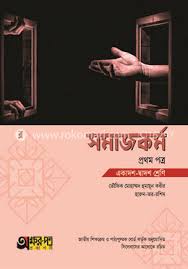 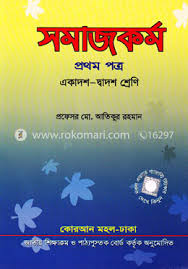 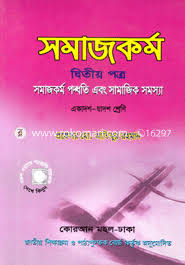 বিষয়ঃ সমাজকর্মশ্রেণিঃ একাদশঅধ্যায়ঃ প্রথমপত্রঃ প্রথমতারিখঃ ০৭-১০-২০২০ইং
ছবিগুলো দেখে তোমরা আজকের পাঠ সম্পর্কে ধারণা লাভ করতে পারবে। ছবি গুলো দেখ এবং তোমাদের ধারণা মিলিয়ে নেও।
নিচের ছবিগুলো লক্ষ্য করঃ
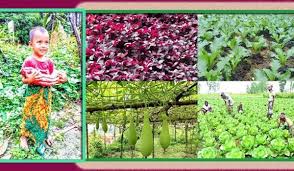 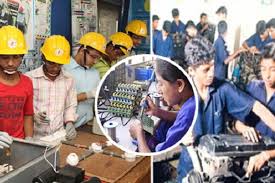 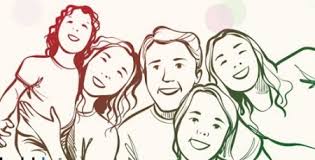 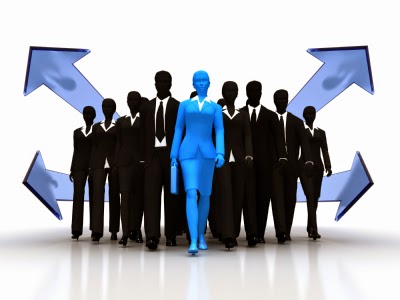 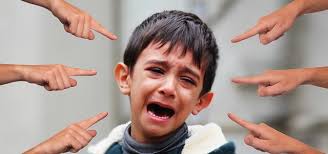 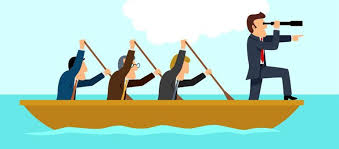 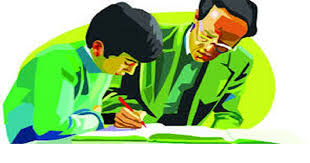 আলোচ্য বিষয়ঃ
সমাজকর্মের ধারণা, লক্ষ্য ও উদ্দেশ্যCondept, Goals & Objective of Social Work
শিখনফলঃ	সমাজকর্মের ধারণা ব্যখ্যা করতে পারবে।	সমাজকর্মের লক্ষ্য উদ্দশ্যে বর্ণনা করতে 	পারেবে।	সমাজকর্ম শিক্ষায় আগ্রহী হবে।
সমাজকর্মের ধারণাঃ
সমাজকর্মের সংজ্ঞাঃএকটি সাহায্যকারী পেশা যা কতকগুলো পদ্বতির মাধ্যমে ব্যক্তি,দল বা সমষ্টির সমস্যা সমাধানে এমনভাবে সহায়তা করে যাতে তাদের সুপ্ত প্রতিভার বিকাশ সাধনের মাধ্যেমে নিজস্ব সম্পদের সদ্ব্যবহারের করে নিজেরাই নিজেদের সমস্যা সমাধানে সক্ষম হয়।সমাজকর্ম অভিধানের ব্যাখ্যানুযায়ীঃ"সমাজকর্ম একটি ব্যবহারিক বিজ্ঞান যা মানুষকে মনো-সামাজিক ভূমিকা পালন ক্ষমতার একটি কার্যকর পর্যায়ে উপনীত হতে সাহায্য করে এবং মানুষের কল্যাণকে শক্তিশালীকরণে কার্যকর সামাজিক পরিবর্তন আনয়ন করে।"
সমাজকর্মের লক্ষ্য ও উদ্দেশ্যঃ
“মানুষ ও তার পরিবেশের মধ্যকার পারস্পরিক সম্পর্কই হচ্ছে সমাজকর্মের লক্ষ্য-উদ্দেশ্যের মূল ভিত্তি।”
সমাজকর্মের সুনির্দিষ্ট লক্ষ্য ও উদ্দেশ্যঃ
সম্পদের সদ্ব্যবহার।
সামাজিক ভূমিকা পালনে সহায়তা করা।
দায়িত্ব, কর্তব্য ও অধিকার সম্পর্কে সচেতন করা।
সমাজের পরিকল্পিত ও গঠনমূলক পরিবর্তন আনয়ন করা।
নেতৃত্বের বিকাশ।
মানব সম্পদ উন্নয়ন।
মানুষের পারস্পরিক সম্পর্কের উন্নয়ন।
০১। সম্পদের সদ্ব্যবহারঃ
সমাজকর্ম নিজস্ব সম্পদের ভিত্তিতে সমস্যা সমাধানের প্রতি গুরুত্বারোপ করে। তাই নিজস্ব সম্পদের সর্বোচ্চ ব্যবহার নিশ্চিত করা সমাজকর্মের লক্ষ্য।
০২। সামজিক ভূমিকা পালনে সহায়তা করাঃ
সমাজের প্রতিটির ব্যক্তির সমাজের প্রতি কিছু দায়িত্ব কর্তব্য থাকে যা সুষ্ঠুভাবে পালন না করলে সমাজে ভারসাম্যহীনতা দেখা দেয়। এরুপ পরিস্থিতিতে সমাজকর্ম ব্যক্তির সামাজিক ভূমিকা পালনে সহায়তা করে।
০৩। দায়িত্ব, কর্তব্য অধিকার সম্পর্কে সচেতন করাঃ
দায়িত্ব, কর্তব্য অধিকার সম্পর্কে সচেতনতা সৃষ্টির মাধ্যমে প্রতিটি মানুষ যেন তার অধিকার সম্পর্কে সজাগ থাকে এবং পরিবার সমাজ ও রাষ্ট্রের প্রতি তার ভূমিকা কী হওয়া উচিত সে সম্পর্কে করণীয় কর্তব্য নির্ধারণ করতে পারে।
০৪। সমাজের পরিকল্পিত ও গঠনমূলক পরিবর্তন আনয়ন করাঃসমাজ হতে নানা অবাঞ্জিত সমস্যা দূর করে কাঙ্খিত পরিবর্তনের ক্ষেত্র প্রস্তুত করতে সমাজকর্ম গুরুত্বপূর্ণ ভূমিকা পালন করে।০৫। নেতৃত্বের বিকাশঃসমাজকর্ম নেতৃত্ব সৃষ্টির মাধ্যমে জনগণকে সকল কর্মকান্ডে অংশগ্রহণ এবং মানব সম্পদ উন্নঢনের লক্ষ্যে ব্যক্তির সুপ্ত প্রতিভার বিকাশ সাধন করার লক্ষে কাজ করে।০৬। মানুষের পারস্পরিক সম্পর্কের উন্নয়নঃবিভিন্ন আর্থ-সামজিক সমস্যার চাপে মুনুষ ক্রামাগত আত্মকেন্দ্রিক হয়ে উঠেছে। ফলে পারস্পরিক সম্পর্কের অবনতিঘটায় সামাজিক সংহতি ও ঐক্য বিনষ্ট হচ্ছে। সমাজকর্ম মানুষের পারস্পরিক উন্নয়নে সহায়তা করছে।
সৃজনশীল প্রশ্নঃ
তাসমিয়া এইচ এস সি পরীক্ষা শেষে ভর্তি যুদ্ধে অবতীর্ণ হয়ে এমন একটি বিষয়ে উচ্চশিক্ষা গ্রহণের সুযোগ পেয়েছে যেটির জন্ম হয়েছে আধুনিক জটিল শিল্প সমাজের বহুমূখী সমস্যাগুলোর সার্থকভাবে মোকাবিলা করার জন্য । বাস্তবতা এবং যুগের সাথে তাল মেলানোর জন্য বিষয়টির কতকগুলো সুনির্দিষ্ট নিজস্ব পদ্ধতি, নীতিমালা এবং মূল্যবোধও গড়ে উঠেছে।ক) সমাজকর্ম কোন ধরণের বিজ্ঞান?খ) সমাজকর্ম কী?গ) উদ্দীপকে তাসমিয়া সামাজিক বিজ্ঞানের কোন বিষয় অধ্যয়ণ করছে-	ব্যখ্যা 	কর।ঘ) উদ্দীপকে তাসমিয়া যে বিষয়ে উচ্চ শিক্ষা গ্রহণের সুযোগ পেয়েছে তার 	লক্ষ্য ও উদ্দেশ্য বিশ্লেষণ কর।
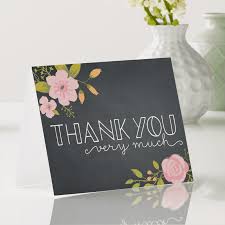 ধন্যবাদ